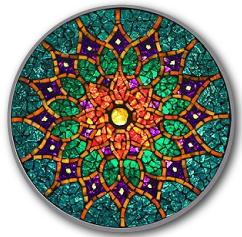 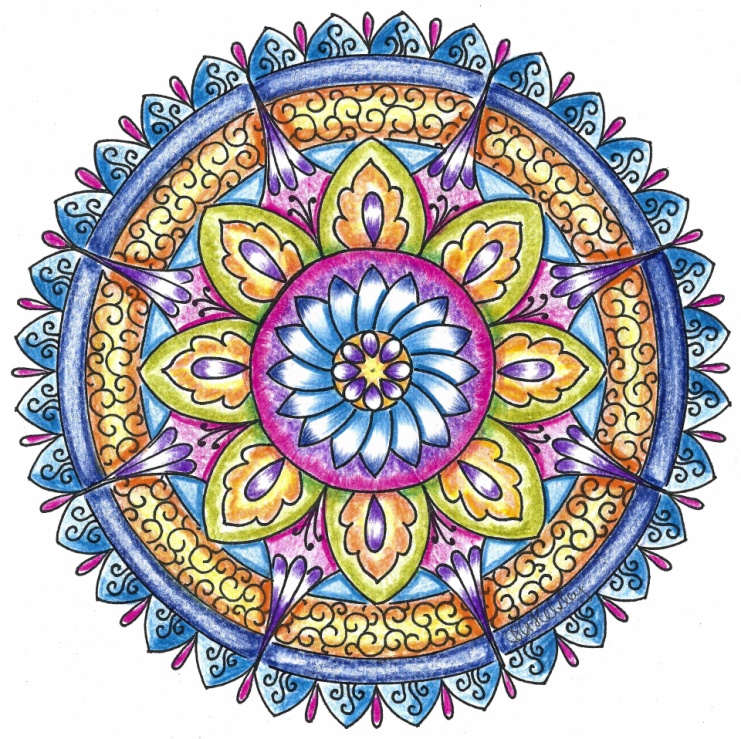 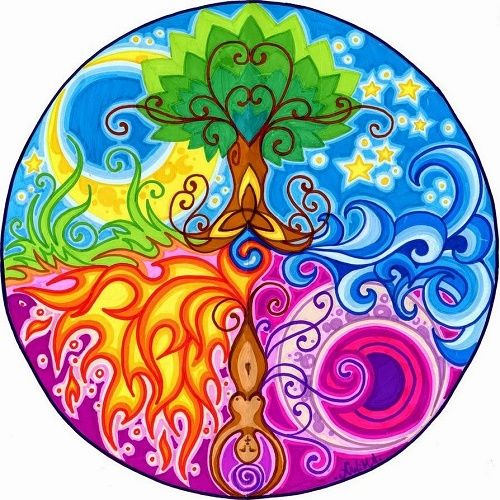 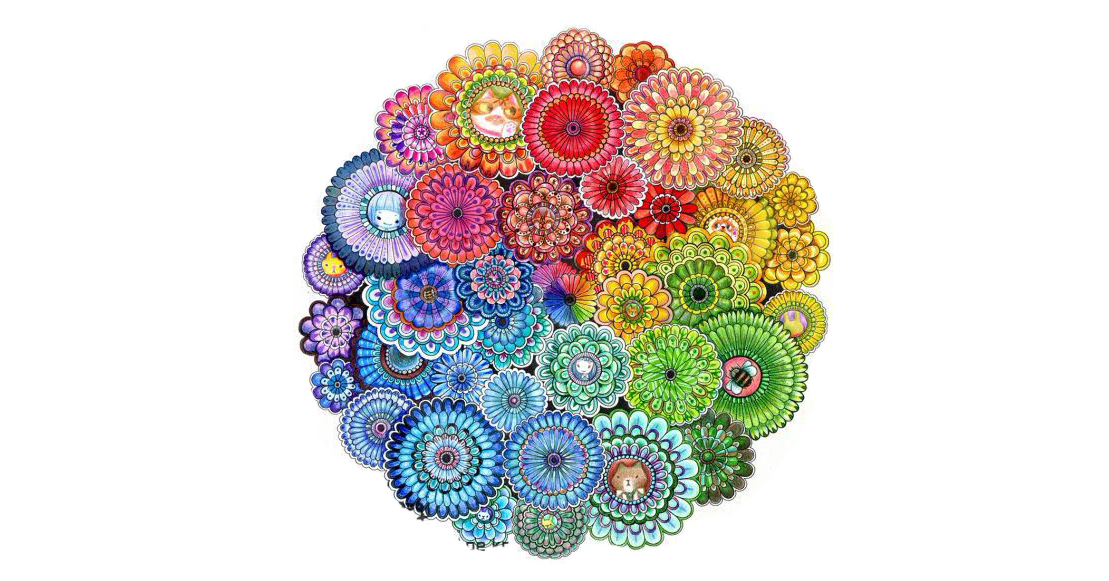 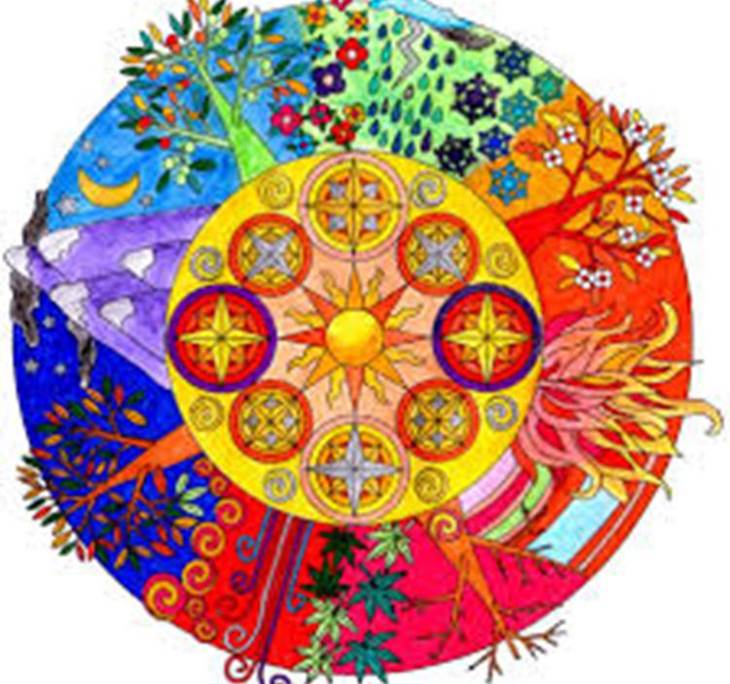 MANDALAS
QUE IMOS APRENDER?
De onde proceden e que significan os mandalas
Como se colorean os mandalas
Cores primarios, secundarios e terciarios
Cores complementarios
Cores frías e cálidas
QUE SON OS MANDALAS?
Son SÍMBOLOS ou REPRESENTACIÓNS de:
Sanación 
Unión 
A totalidade do ser
Transmiten:
Forza  
Enerxía
Equilibrio e meditación
Protección
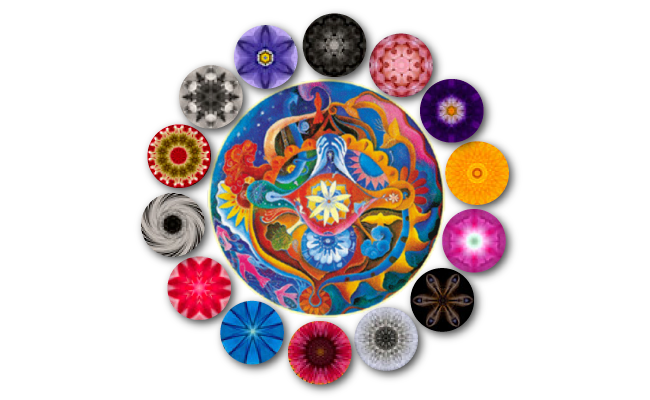 A traducción é CÍRCULO SAGRADO
DE ONDE PROCEDEN
 OS MANDALAS?
Nacen no budismo e hinduismo
A súa orixe está na India
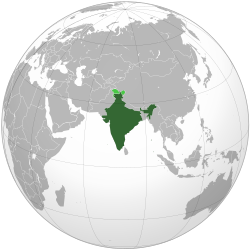 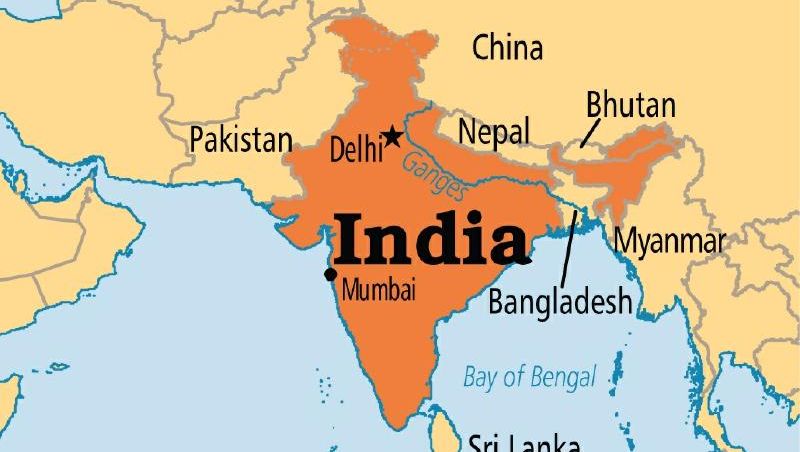 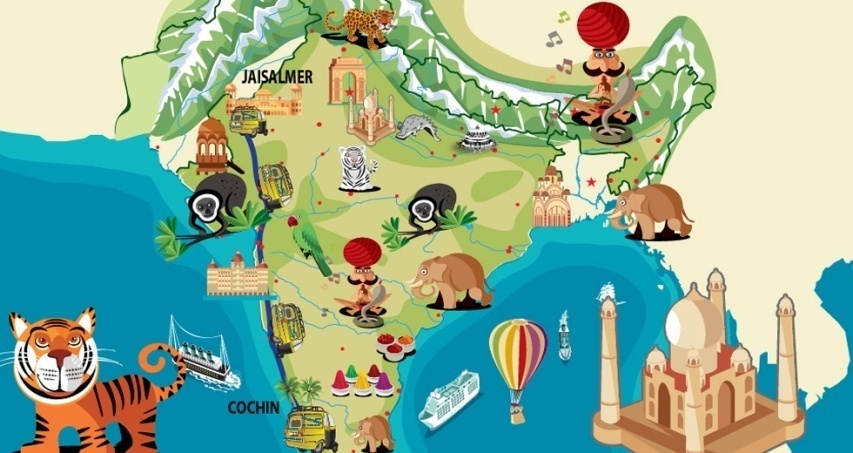 PARA QUE SE USAN 
 OS MANDALAS?
Mellorar a atención e a concentración
Así melloramos a memoria
Acadar equilibrio e tranquilidade
OUTROS USOS: tatuaxes, cadros e decoración, etc.
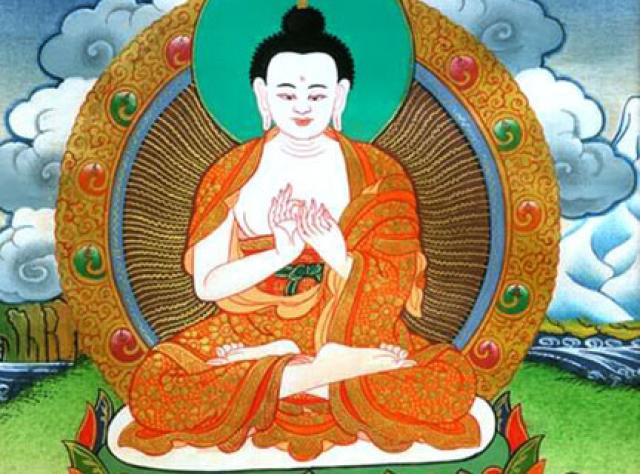 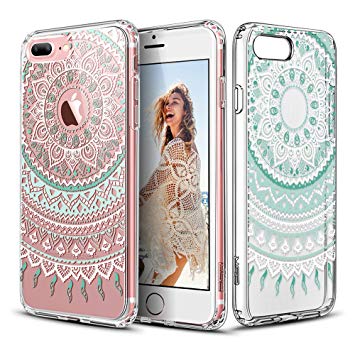 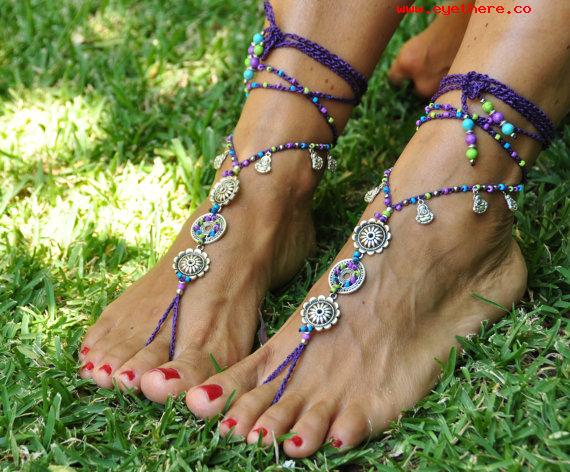 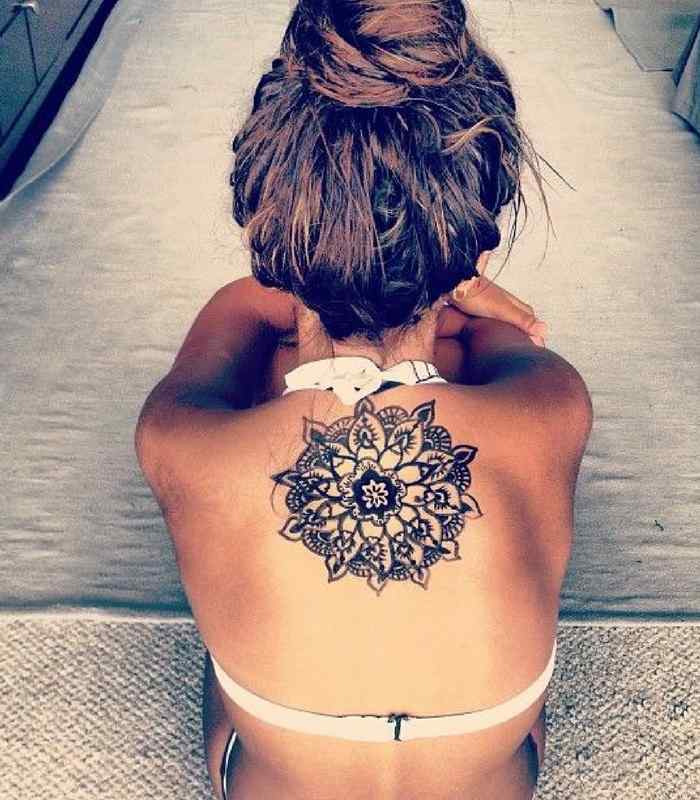 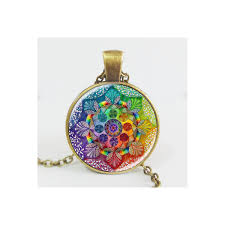 COMO SE COLOREAN
 OS MANDALAS?
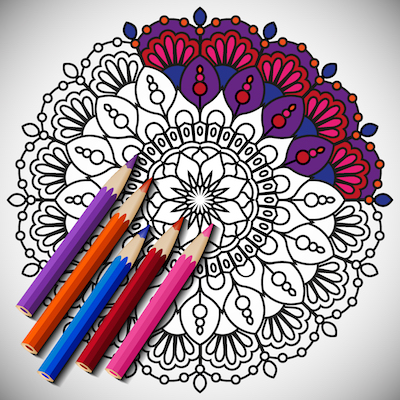 De fóra cara dentro, simbolizando o proceso de empezar polo que nos rodea e concentrarnos e ir centrándonos no noso interior.
AS CORES.
O CÍRCULO CROMÁTICO
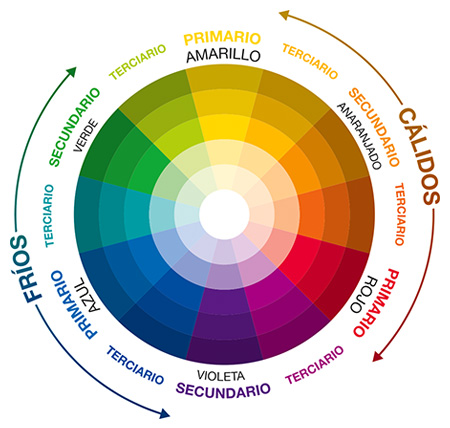 AS CORES PRIMARIAS
Son aquelas cores que non se poden obter mesturando outras cores.
Delas obtéñense todas as demais
Cómo? Mesturándoas
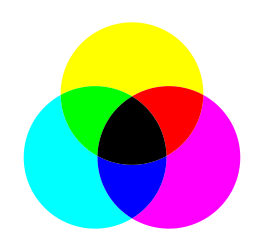 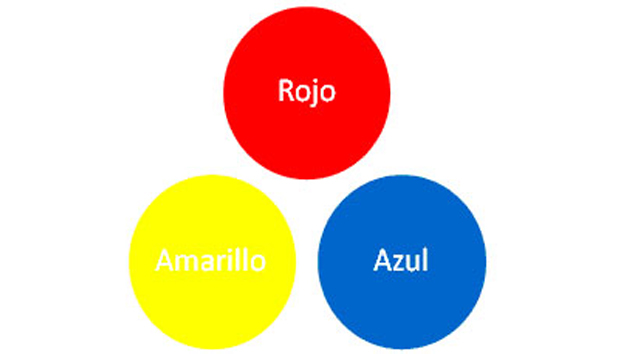 AS CORES SECUNDARIAS
Obtéñense mesturando as cores primarias
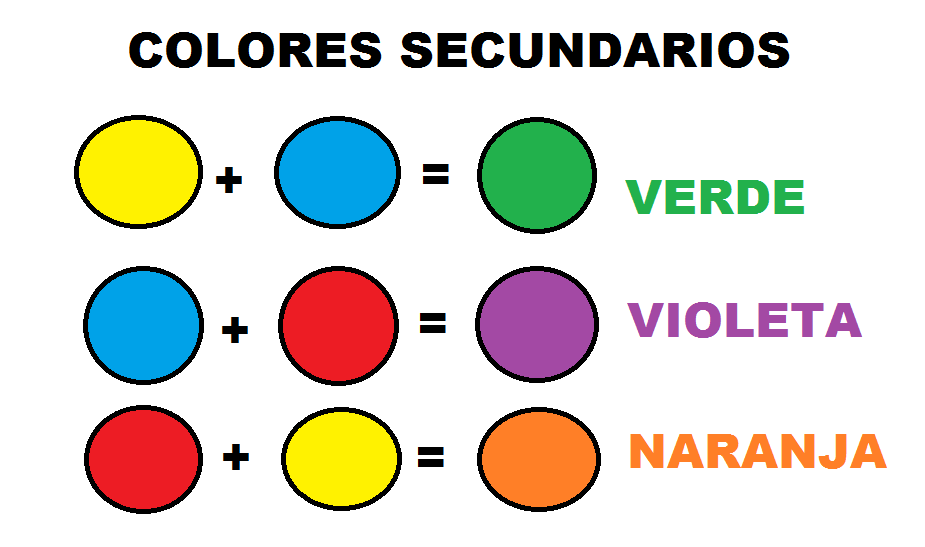 AS CORES TERCIARIAS
Obtéñense mesturando cores primarias e secundarias
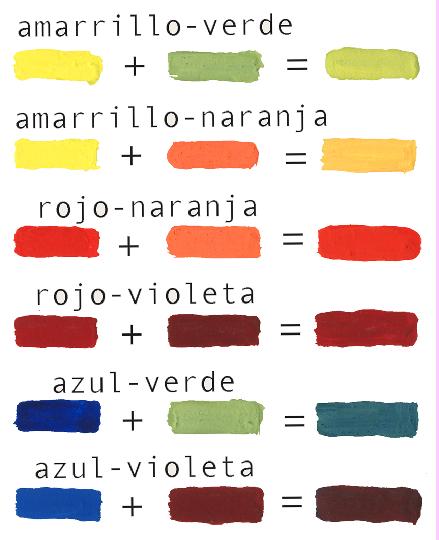 AS CORES COMPLEMENTARIAS
Obtéñense mesturando unha das cores primarias e a súa oposta na roda de cores
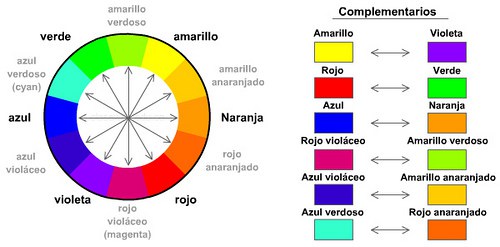 AS CORES CÁLIDAS
Dan sensación de ACTIVIDADE, LEDICIA, AMIZADE
Recordan ao LUME, CALOR,…
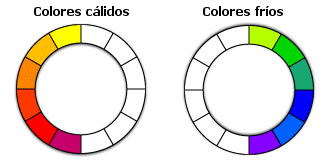 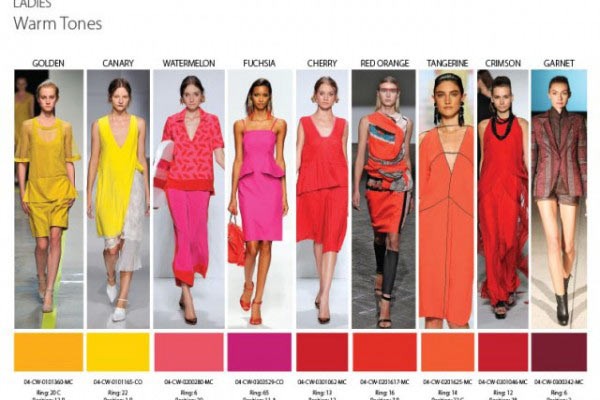 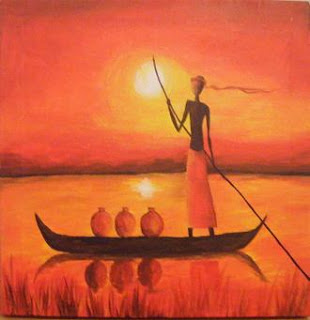 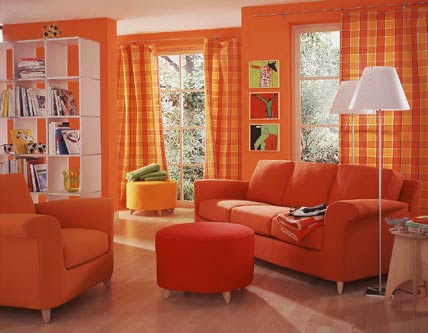 AS CORES FRÍAS
Dan sensación de TRANQUILIDADE, SERIEDADE, DISTANCIA
Recordan a AUGA, NATUREZA,…
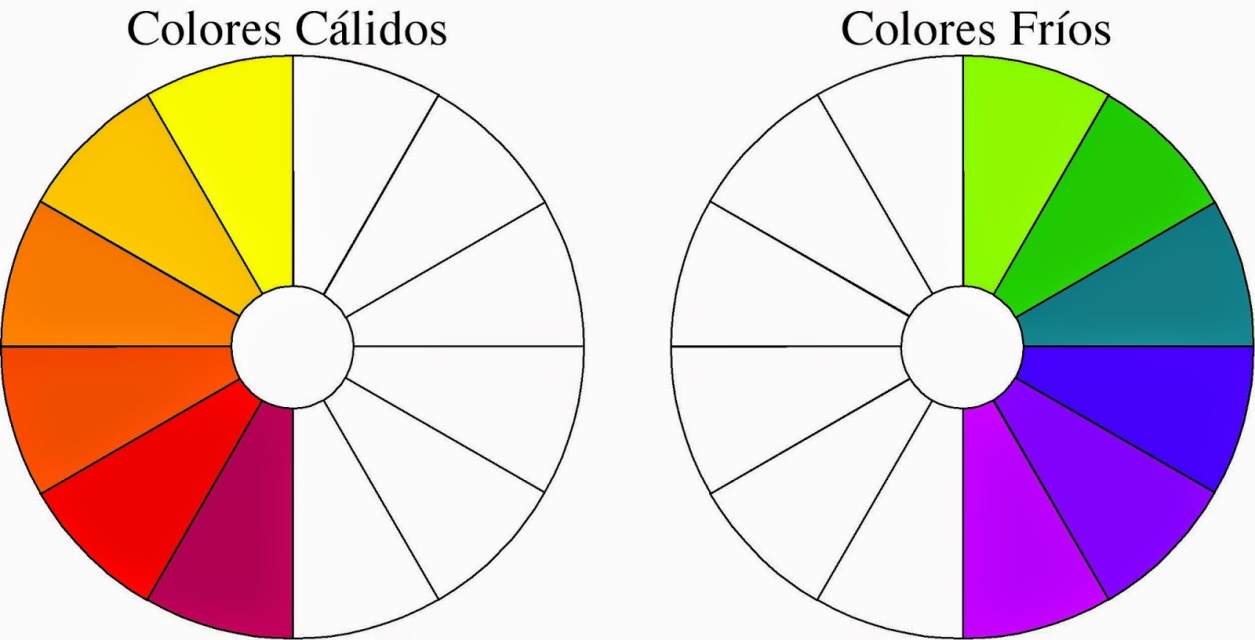 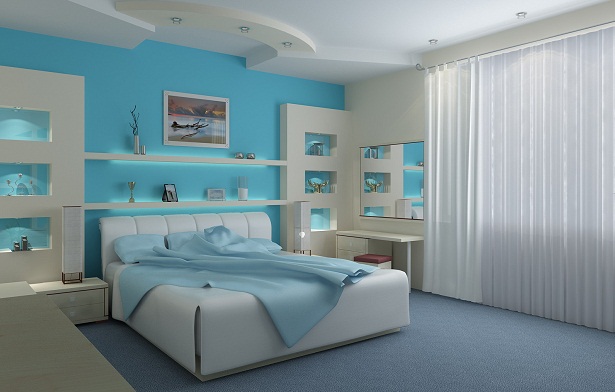 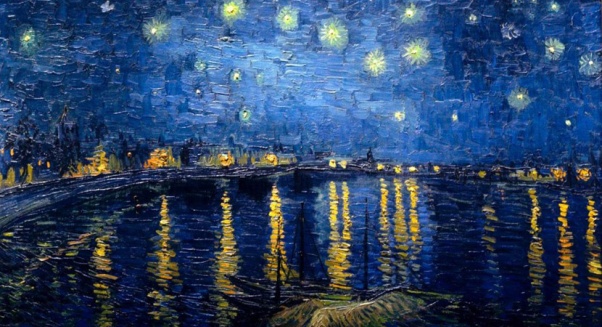 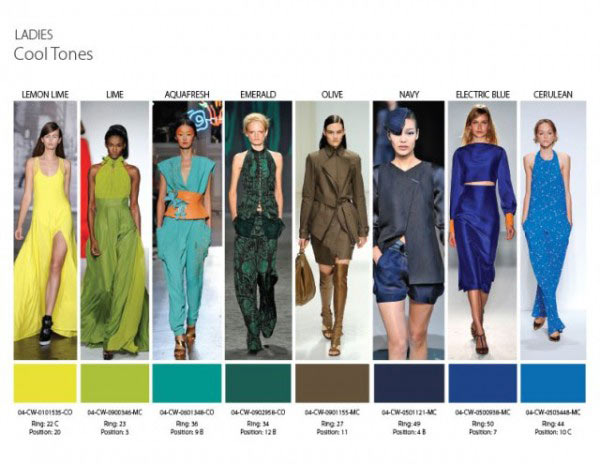 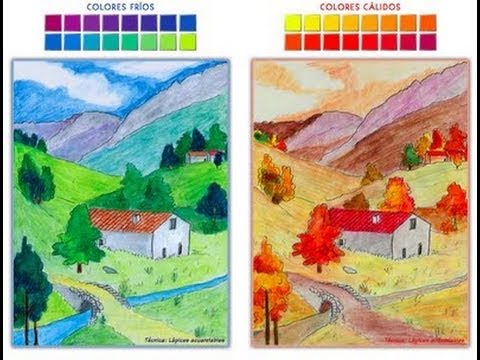